MikroMax (GB557) Termék bevezető oktatás
Vállalkozói vagyon- és felelősségbiztosítás mikro- és kisvállalkozásoknak, egyéni vállalkozóknak, magánszemélyeknek
A MikroMax helye a termékpalettán
2
Jelenleg
Ezután
Jelenleg
0–50 M Ft biztosítási összeg kategóriájában is köthető a Preventor, az ügyfél választása alapján
Többihez képest szűkebb fedezet
[Speaker Notes: Kiegészítés]
Miért ajánljuk a MikroMaxot?
3
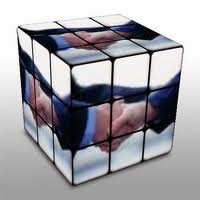 Kiknek ajánljuk…?
4
Tevékenység alapján
fodrászat, kozmetika
élelmiszerkereskedelem
ruházati üzlet, cipőbolt, ajándék bolt, édesség bolt, könyvesbolt
turkálók
plázákban lévő boltok – nem kell épületre biztosítást kötni
könyvelő irodák, ügyvédi irodák, ingatlanközvetítők
hírlapüzletek, papír-írószer üzletek
játékboltok, virág üzletek
totózó-lottózók
kocsmák, kifőzdék
bio boltok, 
utazási irodák, jegyirodák 
táska boltok, órások
stb.
Kiknek ajánljuk…?
5
Működési területek alapján
Szolgáltatás
Kereskedelem 
Szállásadás
Vendéglátás
Kultúra 
Szociális ellátás
Egészségügy
Javító-, szerelő- vagy kisipar
Államigazgatás
[Speaker Notes: Nem írtam példákat, mert az előző dia alapján lehet mondani vagy mondatni a résztvevőkkel.]
Kiknek ajánljuk…?
6
Működési forma alapján
Mikro- és kisvállalkozások
Egyéni vállalkozók, egyéni cégek, magánszemélyek
Betéti társaságok, Kft.-k
Egyesületek, alapítványok
Társadalmi szervezetek
A célcsoportra legjellemzőbb káresemények
7
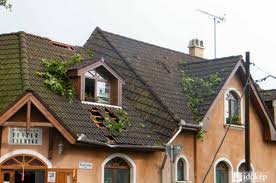 MikroMax piaci potenciál
8
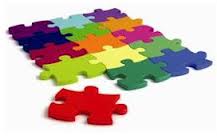 6 – 8 milliárd Ft 
az 50 millió Ft alatti biztosítási összegű vállalkozások piacának díjbevétele. 

Jelenleg
300 millió Ft 
amit  ebből elhoztunk.
[Speaker Notes: Az „elhoztuk” azt jelenti, hogy a meglévő KKV biztosításban.]
A konkurenciaelemzés konklúziói
9
A hazai piacon kapható, fedezetcsomagokat tartalmazó vállalkozói vagyon- és felelősségbiztosítási termékek mindegyikében
fix elemek,
szabadon választható kiegészítő fedezetek
vannak.

Minél nagyobb a fedezetcsomag
annál több a biztosított kockázat,
annál magasabbak a kártérítési limitek.

Kiegészítő balesetbiztosítás a vizsgált termékek közel felében van.
A MikroMax jellemzői
10
Biztosítási csomagokból lehet választani, melyekhez további kiegészítők  köthetők
Vagyonérték legfeljebb 50 millió Ft 
1 telephelyes vállalkozások
Módozati kód: GB557
A MikroMax négy csomagja
11
[Speaker Notes: Csomagokat tisztázni – megközelítés módja
Példákat ide írni]
A csomagok alkalmazása
12
A MikroMax biztosítási eseményei
13
A MikroMax négy alapcsomagja
14
[Speaker Notes: ⃰ Egyszemélyes vállalkozás (alkalmazottja kizárólag önmagának tud munkabaleseti kárt okozni) esetében a munkáltatói felelősségbiztosítás összege 0 Ft. A biztosított által önmagának okozott kár, mint munkabaleseti kár nem fedezett esemény.]
A MikroMax kiegészítők
15
Kártérítési limitek (káronként/évente)
16
A kártérítési limitek a tűz- és elemi károk biztosítási összegétől függetlenül működnek.
Kártérítési limitek (káronként/évente)
17
⃰Egyszemélyes vállalkozás esetén a munkáltatói felelősségbiztosítás kártérítési összege 0 Ft. A biztosított önmagának okozott munkabaleseti kára nem fedezeti esemény.
A MikroMax kiegészítők
18
A MikroMax jellegzetességei:Biztosított vagyontárgyak
19
Biztosított vagyontárgyak 
épületek, építmények
Épülettartozékok részletes meghatározásra kerültek
Kizárások bővítésre kerültek pl.:épületen kívüli standok, pultok
ingóságok, ezen belül a megszokott vagyoncsoportok
+Állatok: 
A díszállat-kereskedésben kapható állatok biztosíthatók.
Gyógyítás, későbbi elhullás nem térül.
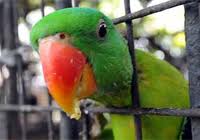 A MikroMax jellegzetességei:Villámcsapás és másodlagos hatása
20
Hatósági előírásoknak megfelelő villámhárító rendszer megléte esetén térítünk. 
A definíció tartalmazza az elvárható kármegelőzési intézkedések megtételét, azok hiányában a kártérítési kötelezettség nem áll be.
Villámcsapás másodlagos hatása esetében térítési feltétel:
 „A biztosító – a káresemény időpontjában a kor műszaki, technikai színvonalán elvárható, az általánosan elfogadott gyakorlatnak megfelelő és üzemelő túlfeszültség-védelmi rendszer megléte esetén – megtéríti …”
A gyakorlatban:
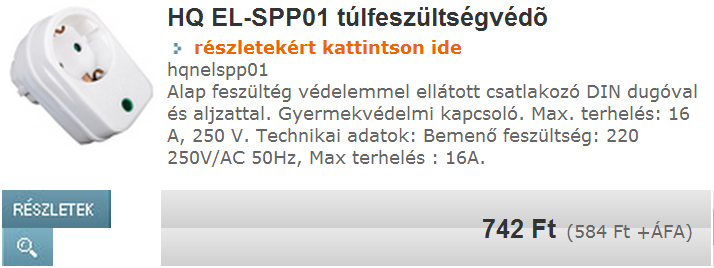 A MikroMax jellegzetességei:Felhőszakadás
21
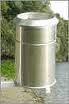 Fogalom:
„…ha a lehullott csapadék 
20 perc alatt mért mennyiségéből számított átlagos intenzitás mértéke a 
0,75 mm/perc értéket elérte, illetve meghaladta
vagy 24 óra alatt a 30 mm-t elérte, illetve meghaladta,…”
„…továbbá térítjük a felhőszakadásból eredő, talajszinten áramló nagy mennyiségű víz rombolással, elöntéssel okozott kárait.
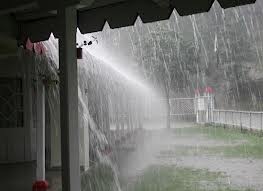 A MikroMax jellegzetességei:Árvíz
22
biztosítási esemény:
„…ha az állandó vagy időszakos jellegű 
természetes vagy mesterséges felszíni folyóvizek, állóvizek, 
továbbá az azokba nyílt torkolattal csatlakozó csatornák, tavak vízszintje 
az időjárási körülmények miatt oly mértékben megemelkedik, hogy a kiáradó víz az árvíz szempontjából védettnek, mentesítettnek minősített területen a kockázatviselés helyén lévő biztosított vagyontárgyakban kárt okoz.”
A biztosító megtéríti az árvízvédelmi töltés tengelyétől számított 100 méteren belül jelentkező fakadó víz és átszivárgás miatti károkat is, amennyiben azok az árvíznek minősülő biztosítási eseménnyel összefüggésben keletkeznek.

30 nap várakozási idő
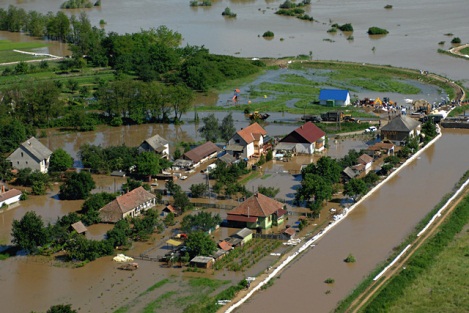 A MikroMax jellegzetességei:Földrengés
23
Mérése:
MSK skála helyett EMS (Európai Makroszeizmikus skála) használata az elfogadott
Biztosítási esemény 
az EMS skála VI. fokozatát elérő vagy meghaladó földrengés
30 nap várakozási idő
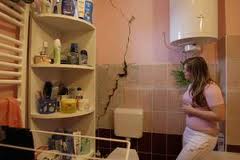 A MikroMax jellegzetességei:Többletköltségek fedezete
24
Többletköltségek csoportosítása:
Bontás, romeltakarítás, kárenyhítés az alapfedezet része, a biztosító a kárral kapcsolatban felmerült költségként megtéríti.
A többletköltség max. 10%-kal meghaladhatja a biztosítási összeget. 
Légi fuvar, expressz szállítás, túlmunka a kiegészítő csomag része, az abban meghatározott limitig
Minden többletköltségre kiterjed a fedezet
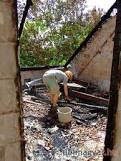 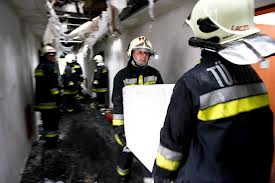 25
Kiegészítők
A MikroMax jellegzetességei:Géptörés
26
Nem biztosított vagyontárgyak:
10 évnél idősebb vagy 
20 M Ft-nál nagyobb biztosítási összegű gépek
elektromos árammal vagy egyéb üzemanyaggal működő kéziszerszámok

ügyfél az ajánlaton nyilatkozik, hogy a géptörésre biztosítani kívánt gépe
nem idősebb 10 évesnél (gyártási év!), illetve
egyedi értéke nem haladja meg a 20 M Ft-ot
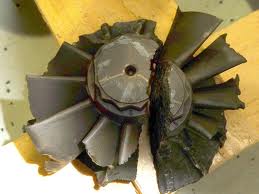 [Speaker Notes: A géptörésre biztosítani kívánt gép „életkora” a szerződéskötéskor nem lehet 10 évnél idősebb!]
A MikroMax jellegzetességei:Betöréses lopás
27
Védelmi előírások változásai
Minimális védelemhez tartozó limit: 1 M Ft 
Ajtók:
minden esetben megkövetelt a kiemelés elleni védelem
1 M Ft-os limithez 1 biztonsági zár
5 M Ft-os limithez 2 biztonsági zár 
8 M Ft-os limithez és attól felfelé 2, amelyből az egyik legalább 3 ponton záródik

Rács kiváltása:
 csak az 5 M Ft-os limitnél van rá lehetőség: ablakon biztonsági fólia, ablak kiemelés ellen védett, helyi riasztó

	Az ügyfelek figyelmét hívjuk fel törés- és fúrásvédett zárbetétre, 5 – 10 ezer Ft többletráfordítással milliókat nyerhet.

	Kiemelés elleni védelem…
A MikroMax jellegzetességei:Betöréses lopás
28
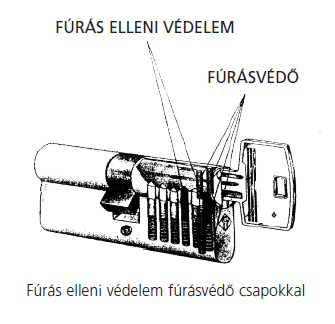 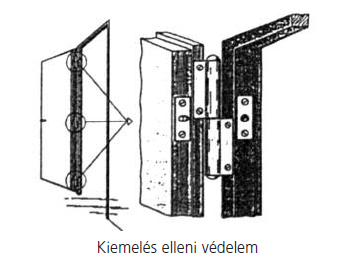 A MikroMax jellegzetességei:Betöréses lopás
29
Hányadrész biztosítás a csomagokban:
Hiteles: csak 100% lehet
Junior: ebben a csomagban nem köthető betöréses lopás
Szenior, Extra:
0–10 M Ft biztosítási összeg esetén: 0%, 20% vagy 100% lehet
10 M Ft biztosítási összeg felett: bármelyik lehet (0%, 2,5%, 5%, 10%, 15%, 20%, 100%)
[Speaker Notes: Teljes érték biztosítás: A teljes értékre szóló kockázatviselési mód lényege abban foglalható össze; hogy a biztosító a bekövetkezett teljes kárt akkor téríti meg, ha a biztosított a veszélynek kitett teljes értéket (a vagyon teljességét) biztosításra feladta. 
Részérték biztosítás: A biztosítási összeg egy választott limit. A biztosítási szerződés a biztosított vagyontárgy vagy vagyoncsoport értékének egy részére (egy bizonyos limitig) szól. Pl.: üvegtörés-biztosítás – 50eFt limit, függetlenül a teljes üvegfelület értékétől. Az alulbiztosítottságot nem vizsgáljuk!
Első kockázatra szóló (abszolút premier risque) biztosítás: A megállapított biztosítási összeg a kártérítés felső határa. A határértékkel korlátozott mód egyik fő célja az arányos kártérítés elkerülése. Ennél a kockázatviselési módnál arányos kártérítésre nem kerül sor, ellentétben a teljes érték biztosítással. A megközelítően azonos értékeket képviselő vagyontárgyakra egységes biztosítási összegeket és egységes biztosítási díjakat állapítanak meg. Általában a felelősségbiztosításokban jellemző ez a biztosítási mód. Amennyiben az ügyfél igényeli, külön díj ellenében a biztosítási összeg év közben újra feltölthető.
Hányad részre szóló (relatív premier risque) biztosítás: A hányadrészre (relatív premier risque) szóló kockázatviselési mód a teljes értékre, valamint az első kockázatra szóló kockázatviselés kombinációja. A biztosító a biztosítandó vagyoni érdek teljes értékének biztosítási összegként történő megjelölését kéri (ez a teljes érték kockázatviselés alapösszege), azonban a biztosító kártérítését e kockázati módnál be lehet határolni az első kockázati (premier risque) hányaddal vagy abszolút összeggel A premier risque összeg meghatározható a teljes értékhez képest fix összegben, vagy a teljes érték százalékában. Kár esetén alulbiztosítottságot vizsgál a biztosító.]
A MikroMax jellegzetességei:Készpénz és értékcikk
30
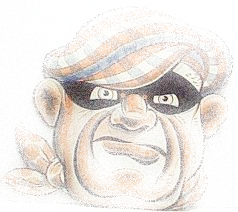 A módozatban nem minősülnek értéktárgynak: ékszerek, nemesfémek

tűzálló - de legalább tűzálló szigeteléssel rendelkező - lezárt értéktároló szükséges

rablás miatti károk csak abban az esetben térülnek, ha azok a cselekmény elkövetésének időpontjában a tárolóeszközben voltak elzárva – teljes védelmi lehetőségek kihasználásával, és a beépítésre vonatkozó előírások betartásával

a tárolón kívül – a rablás fedezete maximum 100 000 Ft-ig, de legfeljebb biztosítási összegig terjed

a méreténél fogva nem elzárható vagy vitrinekben tárolt értéktárgyak rablás miatti kárainak térítése maximum 2,5 M Ft-ig, de legfeljebb az eltulajdonított vagyontárgyak biztosítási összegéig terjed.
A MikroMax jellegzetességei:Készpénz és értékcikk
31
tárolóeszköz limitje, vagy a helyiség védelmi szintje közül a kisebb érvényes
Ha ez a helyiség egybenyíló helyiségek egyike, akkor a helyiség védelmi szintjét az egy teret alkotó egybenyíló helyiségek 
határoló falazata, födémszerkezete, padozata, 
üvegezései, 
ajtói és 
elektronikus védelme határozza meg.
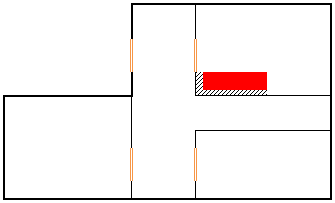 A MikroMax jellegzetességei:Tűz üzemszünet
32
Első kockázatra szóló limitet alkalmazunk
 
Az ügyfél elfogadhatja a biztosító által javasolt biztosítási összeget.A számítás alapja: 
éves forgalom és
éves bérköltség vagy az alkalmazottak száma

Az ügyfél más módon határozza meg – akár kisebb, akár nagyobb – a biztosítási összeget. 
Ekkor az első kockázati összeg alapján számolt kártérítési összegnél magasabb kártérítési összeg kifizetésére,  túlbiztosítás miatti díjvisszafizetésre a biztosító nem kötelezhető.
A MikroMax jellegzetességei:Tűz üzemszünet
33
Csak tűz miatti üzemszünet biztosított, all risk kiterjesztés esetén is

Biztosítási összeg: maximum 50 M Ft

Fedezeti tartam: 3 – 12 hónap

Kártérítési limit

Önrész: 5 nap/káresemény
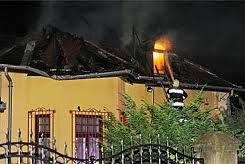 A MikroMax jellegzetességei:Hűtőgépben tárolt készletek
34
5 évesnél idősebb hűtőkben keletkezett készletkárok csak akkor térülnek, ha a kár előtti egy évben történt a márkaszerviz által elvégzett karbantartás, javítás
8 évesnél idősebb hűtőkben tárolt készletek nem biztosítottak
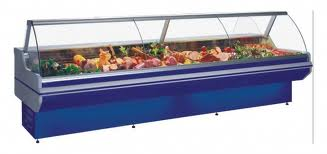 A MikroMax jellegzetességei:Kiegészítő szállítmány
35
Legfeljebb 2 szállító jármű biztosítható
Szállító járművenként a kártérítési limit legfeljebb 
2 millió Ft/kár és 4 millió Ft/év
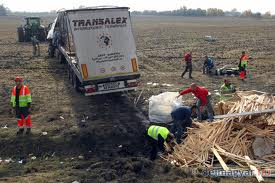 A MikroMax jellegzetességei:All risk fedezet
36
Jelen kiegészítő alapján a biztosítási fedezet kiterjed a tűz- és elemi károk és a megkötött fedezeteken felül
minden olyan
előre nem látható,
véletlen és
váratlan káreseményre,
amely következtében a biztosított vagyontárgyakban
olyan mértékű károsodás – dologi kár – keletkezik,
amely szükségessé teszi azok javítását, helyreállítását illetve pótlását,
és nem szerepel a kizárások között.
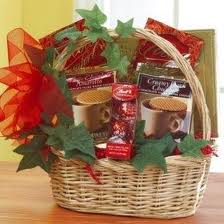 A MikroMax jellegzetességei:All risk fedezet
37
Példák olyan károkra, amelyek a tűz- és elemi károk alapján nem térülnek, all risks kiterjesztéssel viszont igen:
szekrény leszakad/felborul, törik és tör/zúz
valaki megbotlik, leveri a szuper kávéfőzőt
karbantartó kiejti a hóna alól az új armatúrát

További all risk típusú, nem a vállalkozói vagyonbiztosítás kategóriájába tartozó biztosítások:
géptörés
ELBER
ÉPSZER
 Az ilyen károk nincsenek fedezve az all risk kiterjesztés alapján

Önrész
A sok mindennapos esemény miatti károk nagy száma miatt 50 E Ft/kár
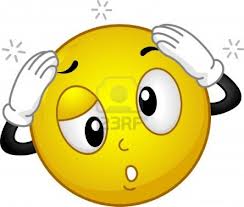 Záradékok
38
Kármentességi engedmény záradéka: Kár esetén az előzetesen megadott kármentességi engedményt a biztosító a kárból levonja.

ÉPSZER záradék: Ha a biztosított egyéni vállalkozó, egyéni cég vagy betéti társaság, és az éves árbevétele nem haladja meg a 10 millió forintot, akkor a felelősségbiztosítás kiterjed építési-szerelési tevékenység során okozott felelősségi károkra is.

BETLOP záradék: A védelmi szint meghatározása. Védelmi eszközök szabványos leírásai megtalálhatóak a MABISZ hivatalos honlapján.
Amit a felelősségbiztosításról tudni kell:
39
A MikroMaxban önálló felelősségbiztosítás nem köthető
A díjszámításhoz a forgalom, bérköltség vagy alkalmazottak száma közül az egyik is elég /TFB kivételével/
TFB: Belföldi és export forgalom értékét kell megadni termékcsoportonként, más nem szükséges
egyszemélyes vállalkozás: MFB nem térít  0,6-os díjmódosító
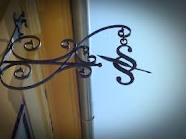 Önrészek
40
Vagyonbiztosítások
Általános önrész:				10 E Ft/kár
All risk kiterjesztés:				50 E Ft/kár
Földrengés:					0,5%, 100 E Ft/kár
Vandalizmus:					10 E Ft/kár
Elber:						10 E Ft/kár
Többletköltségek:				önrészmentes
Üvegtörés:					önrészmentes
Készpénz, értékcikk:				önrészmentes
Küldöttrablás:					önrészmentes
Munkavállalók vagyontárgyai:			önrészmentes
Géptörés:					10%, 25 E Ft/kár
Szolgáltatás kimaradás miatti bevételkiesés:		3 óra, 10 E Ft/kár
Tűz-üzemszünet					5 nap/káresemény

Felelősségbiztosítások
Felelősségbiztosítási általános önrész:		10%, 10 E Ft/kár
Termékfelelősség-biztosítás önrésze:		10%, 25 E Ft/kár
Épszer záradék alkalmazása esetén a 
     szolgáltatói felelősségbiztosítás önrésze 		10%, 50 E Ft/kár
Engedmények
41
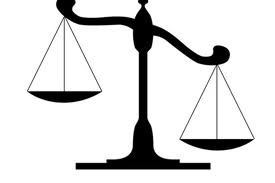 Maximum 40% engedmény adható
Engedmények jogcíme és mértéke:
tartamengedmény:				10%
díjfizetési gyakoriság miatti engedmény:		3%, 5%, 8%
mikrovállalkozások engedménye:		0% – 12%
előzetes kármentességi engedmény:		0% – 20%

A MikroMax minimum díja 18 ezer Ft/év (engedményekkel csökkentett) Az engedmény lehetőség, nem pedig cél!
Engedmények
42
Engedmények 30 E Ft alatt
30 E Ft vagy az alatti bruttó (engedmények nélküli) éves biztosítási díj esetében csak
tartamengedmény
díjfizetési gyakoriság miatti engedmény adható

Díjfizetés gyakoriság 30 E Ft alatt
30 E Ft vagy az alatti nettó (engedményekkel csökkentett) éves díj esetén, csak féléves vagy éves díjfizetés lehet
egyéb esetekben a díjfizetési gyakoriság a GB556-tal megegyezően választható
Engedélyek
43
A MikroMaxban nincsenek engedélyköteles esetek

Tisztán tarifális a díjszámítás és az engedményrendszer
Nincs egyedi záradék
Nincs egyedi besorolás
Az ügyfél nyilatkozik hogy tudomásul veszi azokat a kizárásokat, amelyekre nem terjed ki a biztosítás
Csak a díjszabásban szereplő tevékenységek biztosítottak


Azokban az esetekben, amikor a MikroMax nem megfelelő az ügyfél igényének kiszolgálására, akkor a Preventort vagy más vállalkozói vagyonbiztosítási terméket (GV, ÁVV, ALL RISK) kell alkalmazni.
44
Nem biztosított:
A MikroMaxban nem biztosítható
45
Tevékenységek
Csak a díjszabásban nevesített tevékenységek biztosíthatók.
Épületek építmények
„A” vagy „B” tűzveszélyességi osztályba sorolt épületek;
nád- és zsúpfedeles, valamint fazsindelyes épületek;
sátrak, lakókocsik, nyitott oldalú- vagy fedetlen épületek, ponyvacsarnokok, műszaki textíliákból készült lefedő szerkezetek;
épületen kívüli standok, pultok;
közterületen vagy elkerített helyen, de szabadban álló könnyűszerkezetes vagy több oldalán üvegezett épületek, építmények;
csónakházak, stégek, faházak, menedékházak, tribünök, konténerek;
felvonulási épületek, vagy más ideiglenes jelleggel készült épületek, építmények;
építési telek, épület/építmény nélküli ingatlan;
bontás alatt lévő vagy bontásra kijelölt épületek, építmények;
építés vagy szerelés alatt lévő épületek, építmények.
A teljes lista a feltételszövegben
A MikroMaxban nem biztosítható
46
Ingóságok
csekk, postautalvány, takarékkönyv, értékpapír, részvény, kötvény, értékpapírok;
járművek, kivéve a biztosított kizárólag telephelyi használatú munkagépei (pl. targonca);
állatok a díszállatok kivételével;
levegővel felfújt fóliasátrak és az azokban lévő tárgyak;
légvárak (ugrálóvárak), felfújható játékok;
lábon álló fák, növények, növényi kultúrák;
pénzbedobással működő és pénzkiadó automaták, ATM automaták, játék- és nyerőgépek tartalmukkal együtt;
épületen kívül elhelyezett vitrinek, árusító automaták a bennük elhelyezett vagyontárgyakkal együtt;
a jogszabály szerint nemesfémnek minősülő anyagok, drágakő vagy igazgyöngy, valamint az ezek felhasználásával készült használati tárgyak;
A teljes lista a feltételszövegben
A MikroMaxban nem biztosítható
47
Géptörés
10 évnél idősebb és/vagy 
20 M Ft-nál nagyobb biztosítási összegű gépek
elektromos árammal vagy egyéb üzemanyaggal működő kéziszerszámok
A teljes lista a feltételszövegben 

Elber
adatok
programok
A teljes lista a feltételszövegben
48
Technikai tudnivalók
Engedményezés
49
Nem „kedvezményezés”: kedvezményezett – életbiztosítás

Az engedményezési záradékot a Portfolió szerkeszti össze, az adatokat a Portál adja át

Szabály:
hitel összege lehet nagyobb, mint az engedményezés összege
engedményezés összege <= engedményezés tárgyának biztosítási összege

Több engedményezés is lehet egy szerződésen

Az engedményezés szabályai vagyontárgyanként és szerződés szinten is érvényesek.

A fentiektől eltérő engedményezési záradékot az ajánlati dokumentációval el kell juttatni az AC-ba, itt rögzítik, a kötvényre felkerül
Tarifálás, ajánlat felvétele
50
Tarifálás
Portál online
Portál offline
Tarifatábla

Ajánlat felvétele
Portál - elektronikus
Papíralapú
51
mikromax és GB160
Miért jó egy cégnek ha csoportos élet-  balesetbiztosítást köt?
52
Lehetőség a dolgozók és családjuk védelmére
Szerepet játszhat a dolgozók megtartásában
Nincs kockázat-elbírálás
Az egyéni szerződéseknél kedvezőbb díjjal köthető
A díjat nem terheli adó fizetési kötelezettség
[Speaker Notes: ÉVA !!!!]
Szolgáltatási csomagok
53
MikroMax és GB160 együttkötése
54
Két biztosítási ajánlat felvétele egy ajánlati nyomtatványon
Két szerződés
Két szerződésszám
Egy szerződésazonosító
Egy számla
[Speaker Notes: Annyi kizárás van (itt ténylegesen csak kizárások következnek), hogy ebben az anyagban nincs értelme felsorolni.]
Együttkötött MikroMax és GB160 módosítása
55
A MikroMax és a GB160 következő adatainak egyeznie kell:
kockázatviselés kezdete
módosítás hatálydátuma
díjfizetés módja
díjfizetés gyakorisága
évforduló
szerződő
biztosított
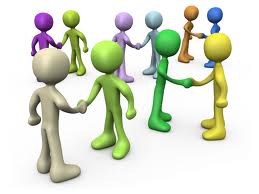 56
Összefoglalás
A MikroMax helye a termékpalettán
57
Jelenleg
Ezután
Jelenleg
0–50 M Ft biztosítási összeg kategóriájában is köthető a Preventor, az ügyfél választása alapján
Többihez képest szűkebb fedezet
[Speaker Notes: Kiegészítés]
A csomagok alkalmazása
58
59
VÉGE